The main issues influencing the management of disputes today
PJ KIRBY KC, Gatehouse Chambers
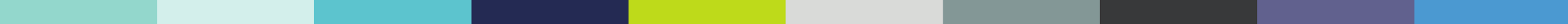 The extension of Fixed Recoverable Costs
Since 1 October 2023
Matters values under £100,000
Gives more certainty about expected legal costs
Will affect decisions about pursing and defending claims
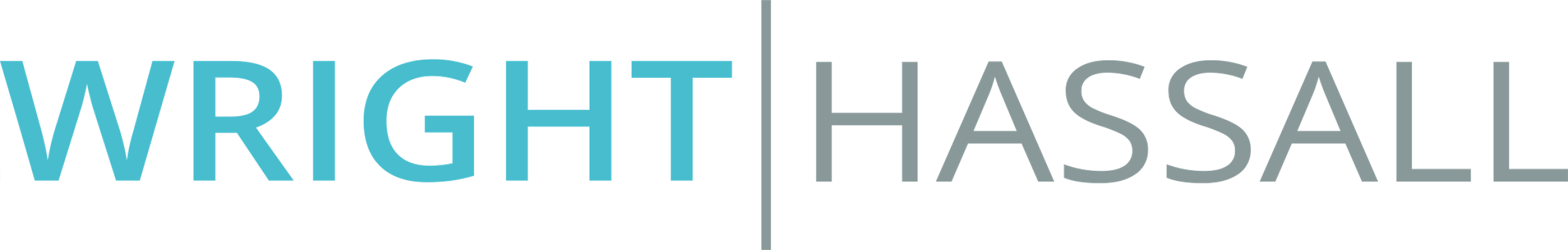 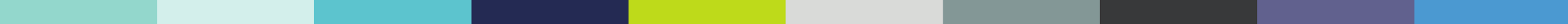 Compulsory non-court-based dispute resolution?
Churchill v Merthyr Tydfil [2023] EWCA Civ 1416
Courts may stop litigation process and order non-court-based dispute resolution
Consider the range of alternative dispute resolution options
Which ADR options are fit for purpose?
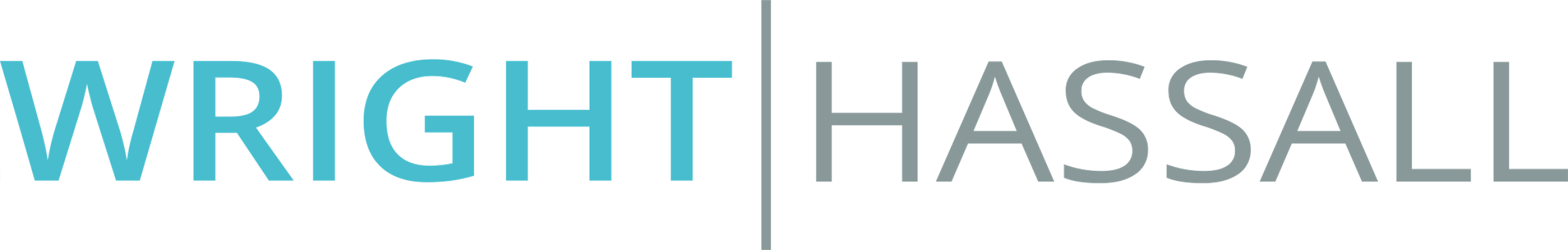 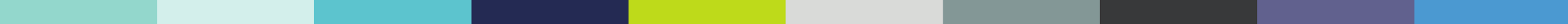 Part 36 offers – forcing unhappy settlements?
The Hugh Grant & Sun newspaper example
Agreeing to settle because of risk of costs penalty
Take expert advice on making, accepting or refusing settlement offers
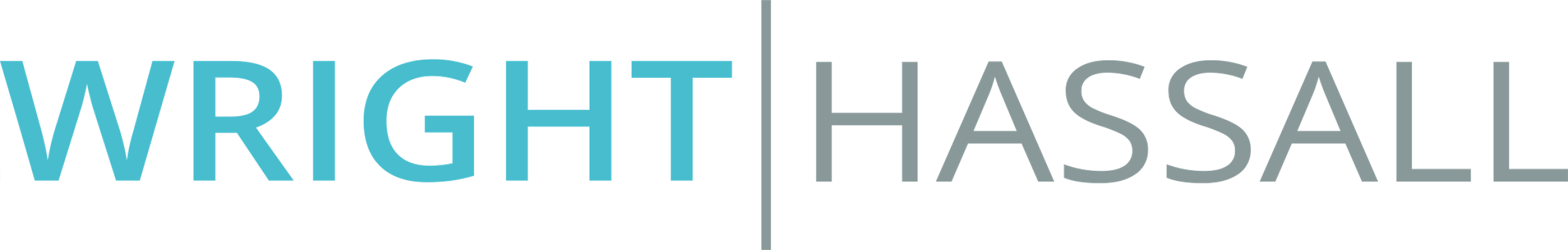 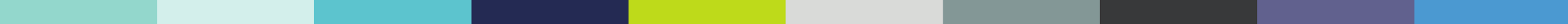 Litigation funding – where are we?
R (on the application of PACCAR Inc and others) (Appellants) v Competition Appeal Tribunal and others (Respondents) [2023] UKSC 28
Legislation reversing the situation not expected before 2026
Litigation funding still available but generally more expensive
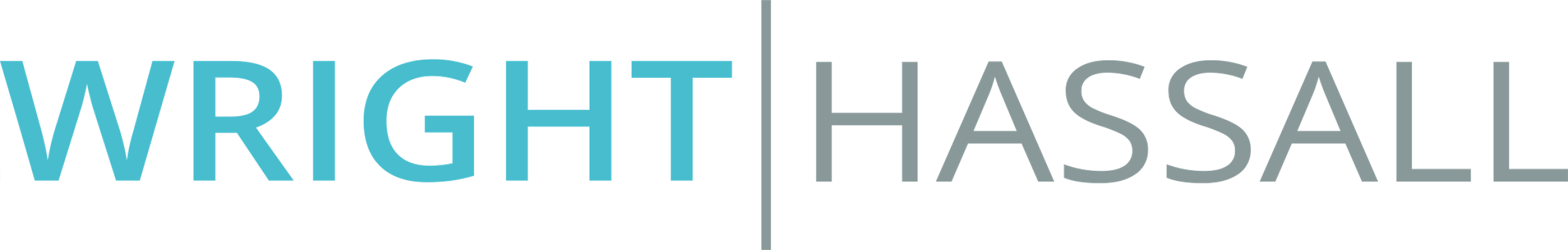 Dispute Resolution Conference
Wednesday 20 November 2024
Nathan Talbott
Partner, Head of Commercial Litigation

T: 01926 880661
E: nathan.talbott@wrighthassall.co.uk